Мастер-класс для воспитателей
«Путешествие в экологию»
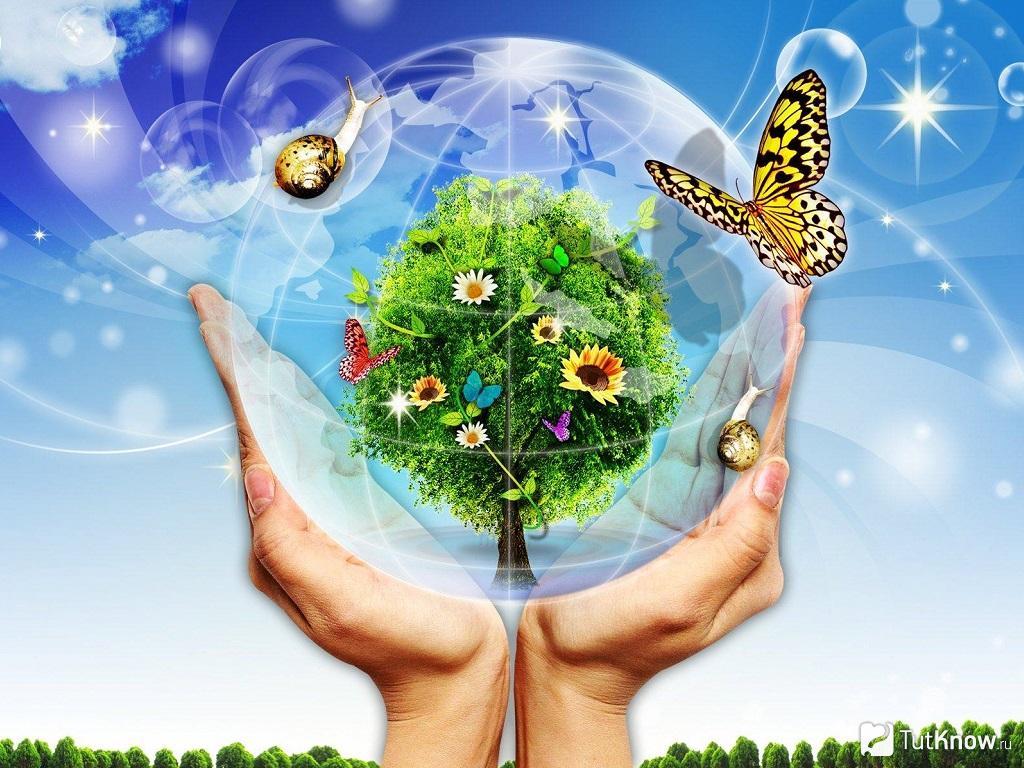 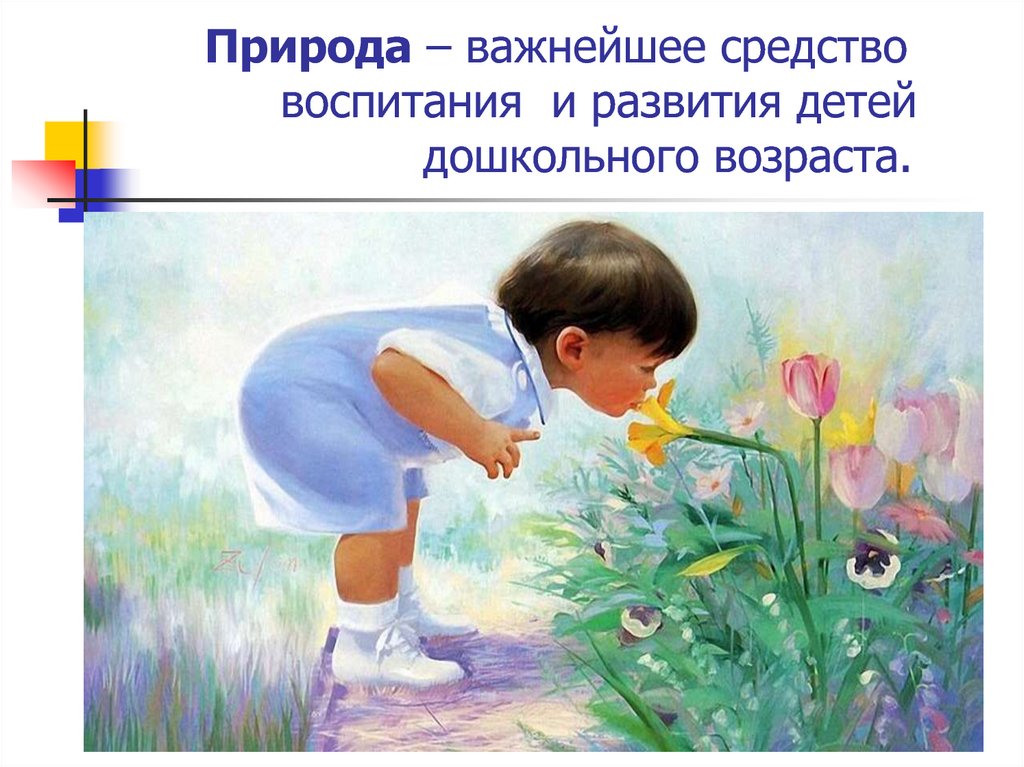 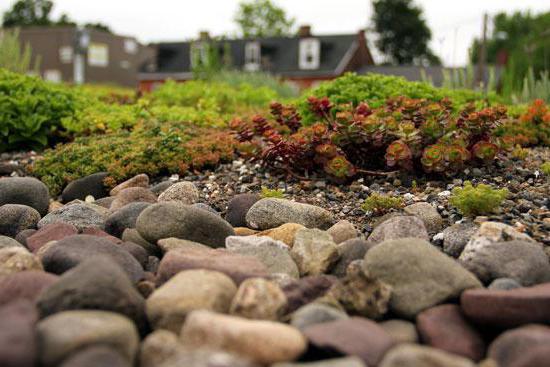 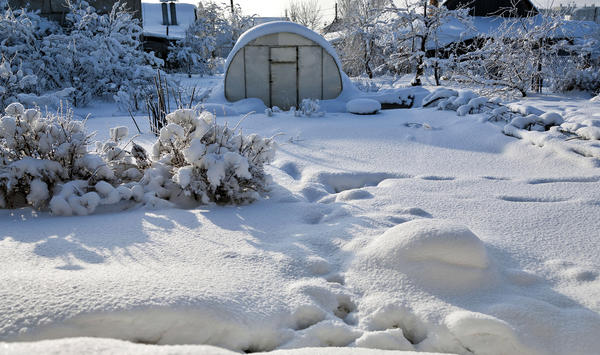 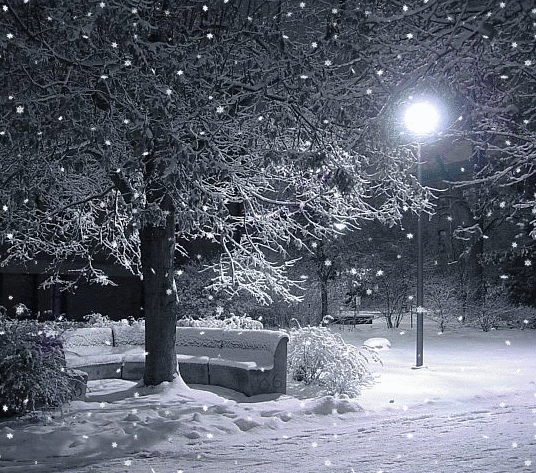 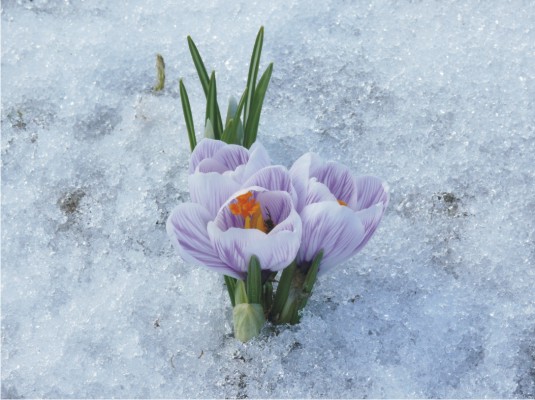 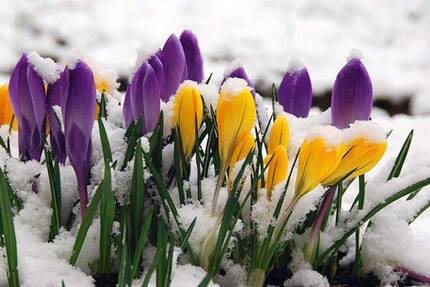 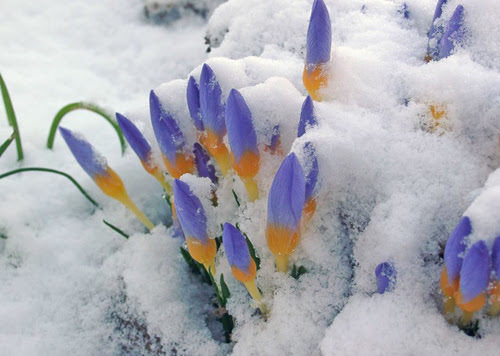 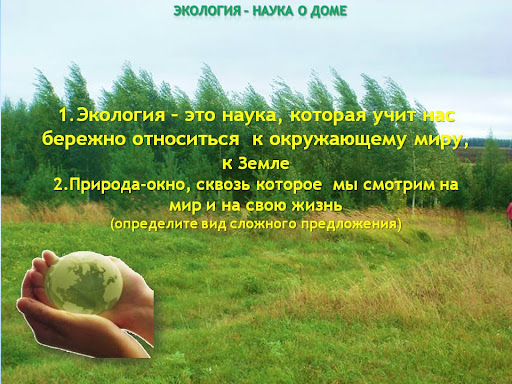 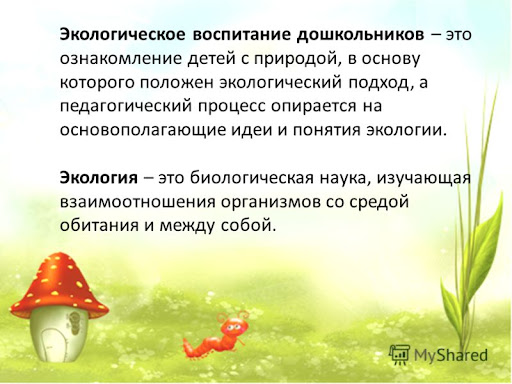 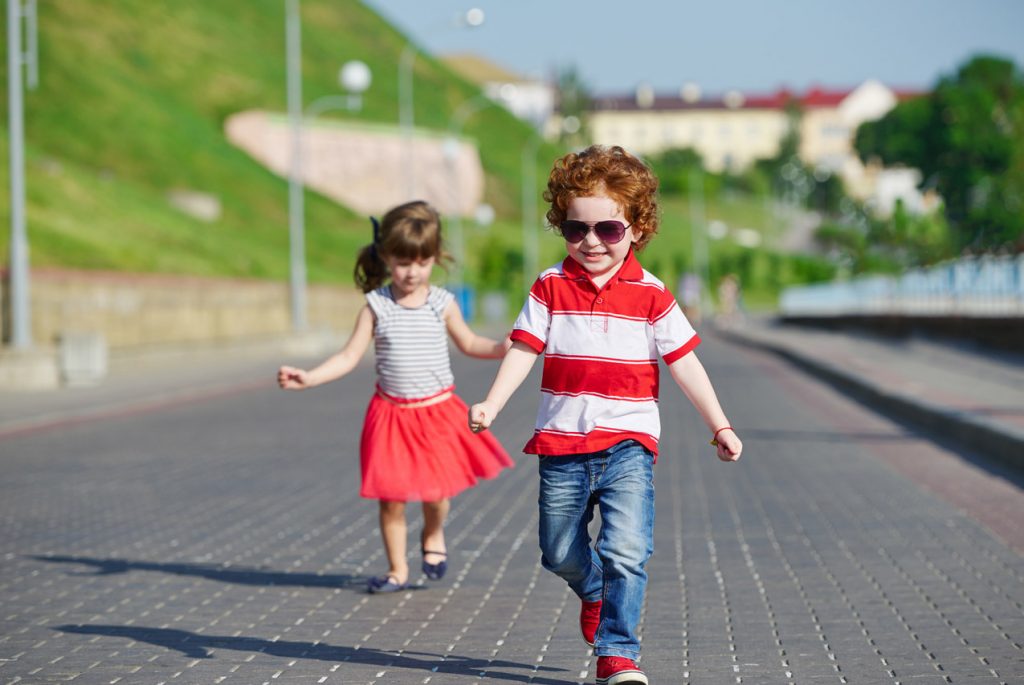 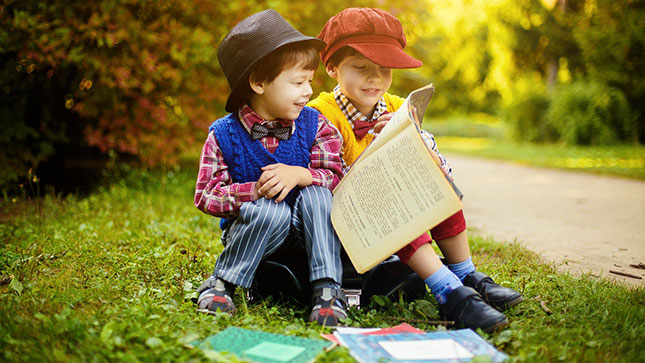 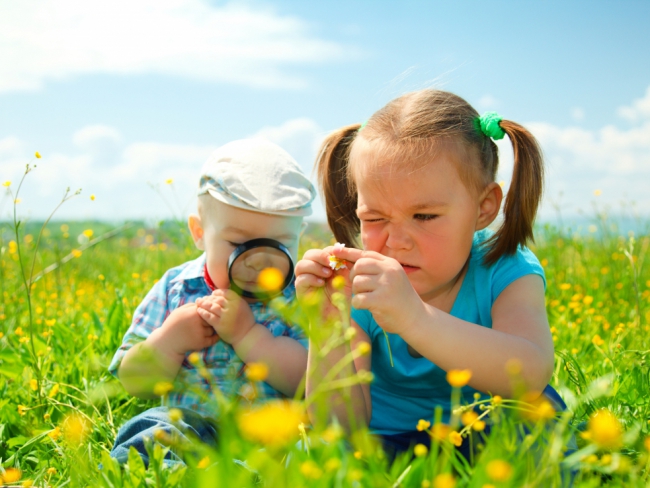 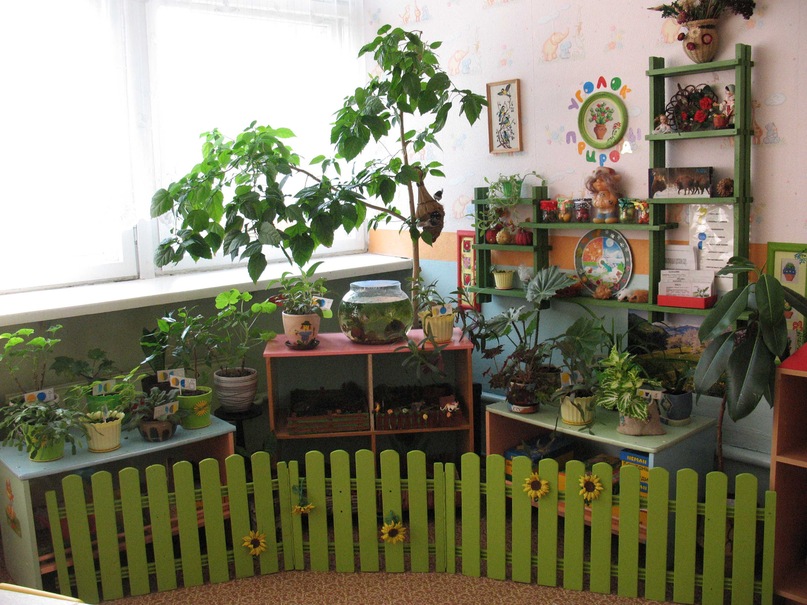 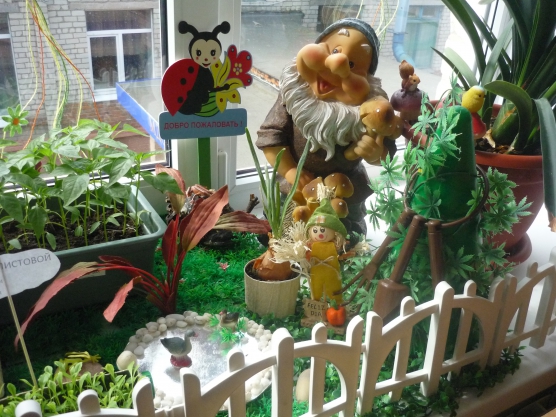 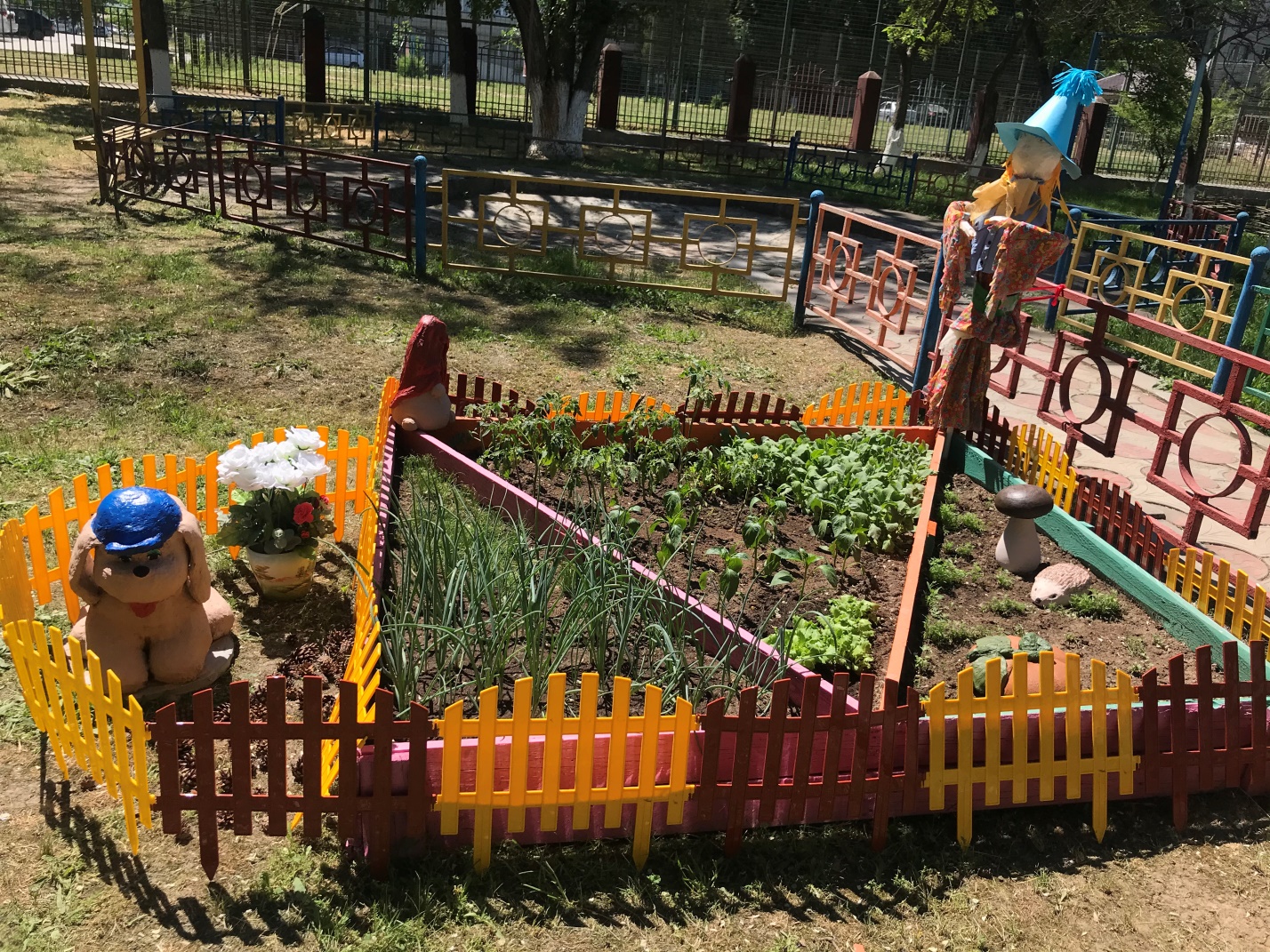 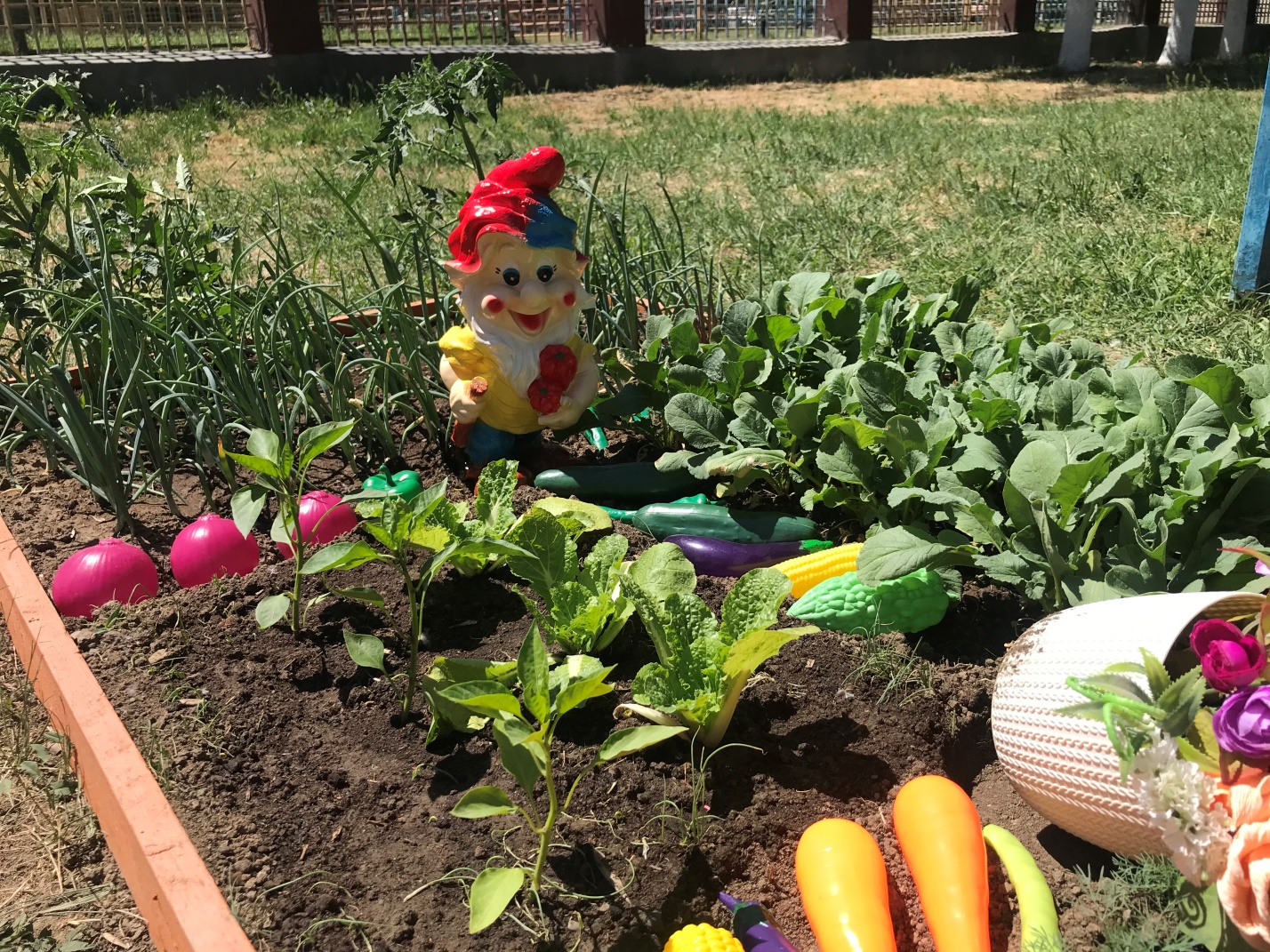 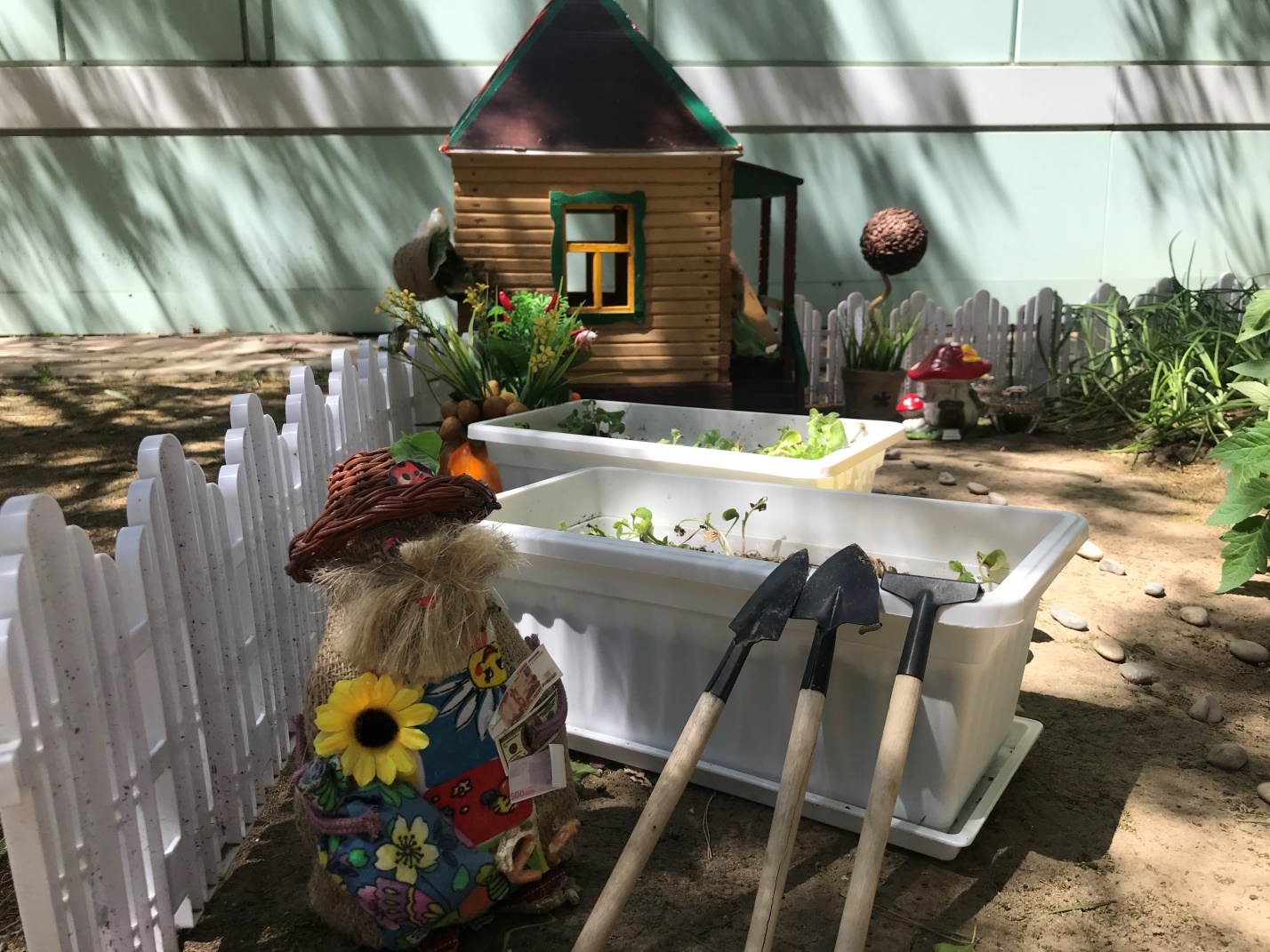 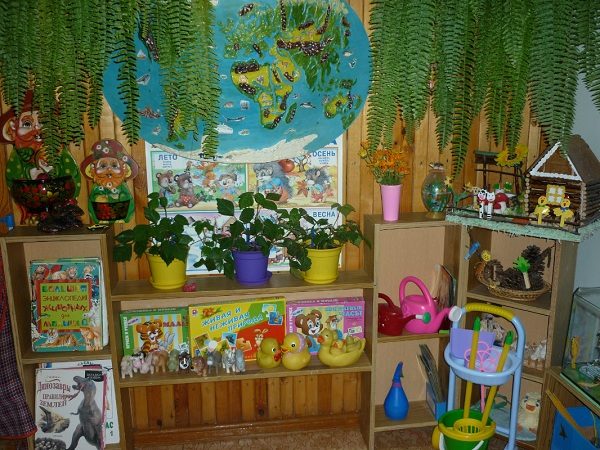 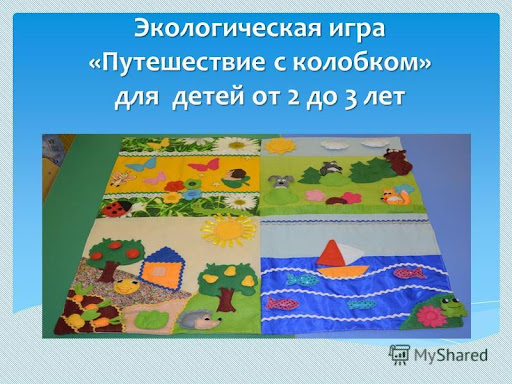 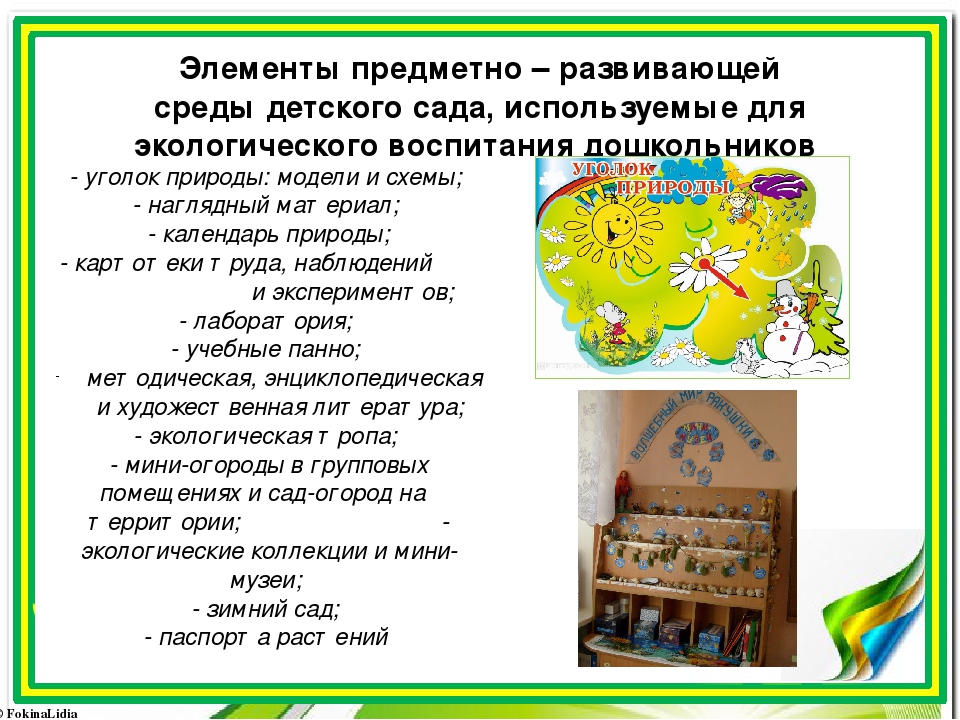 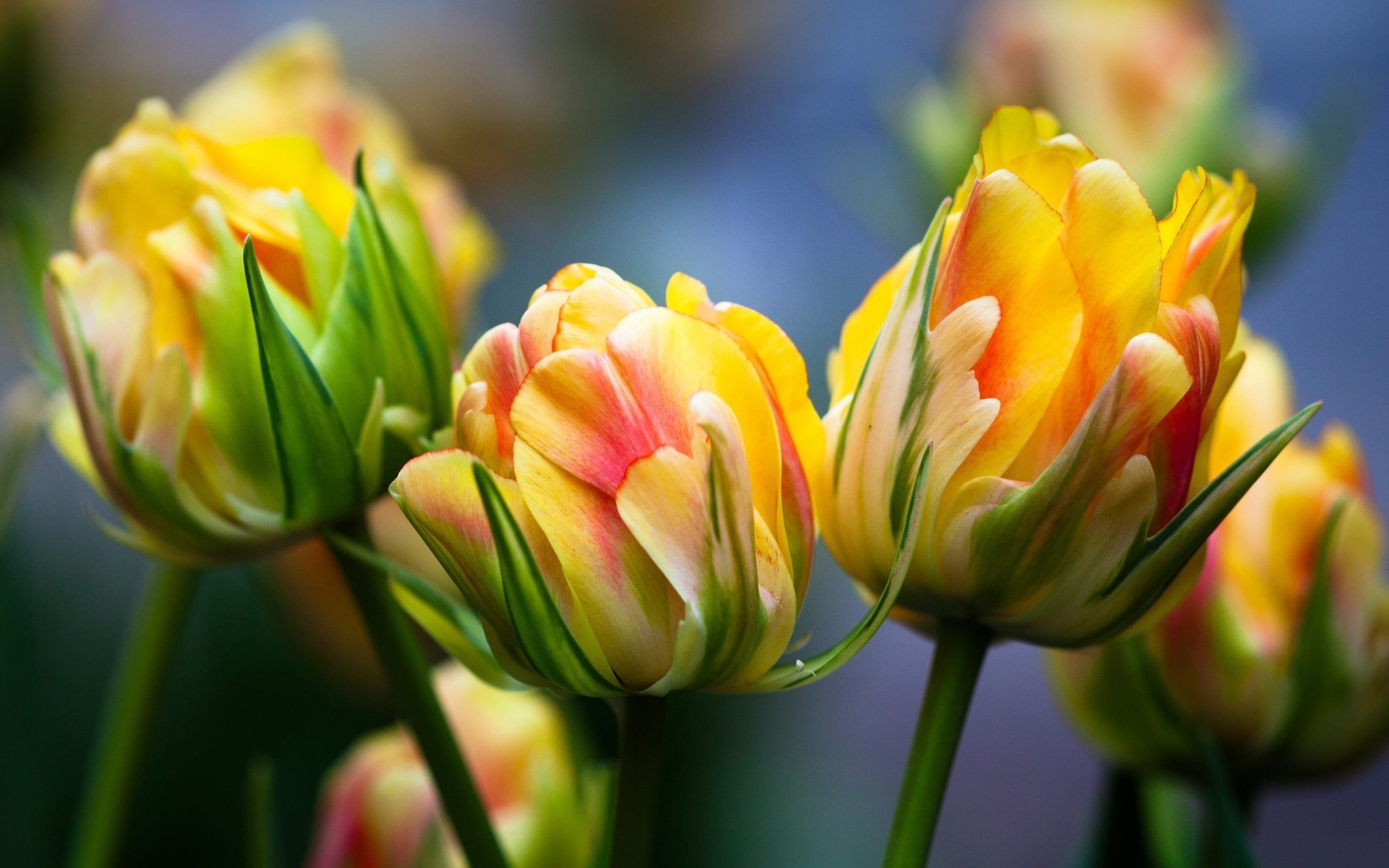 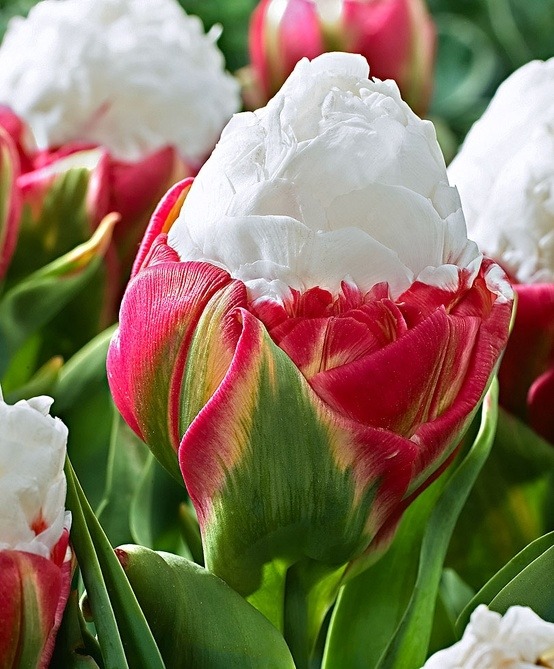 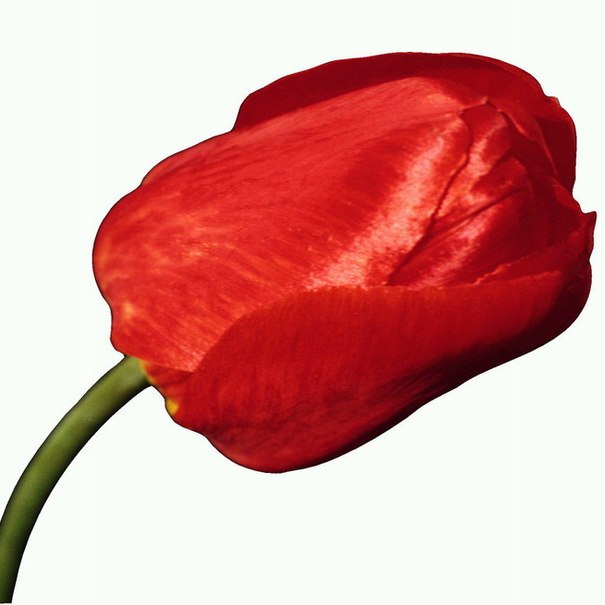 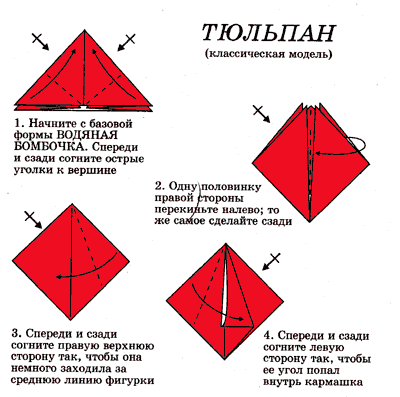 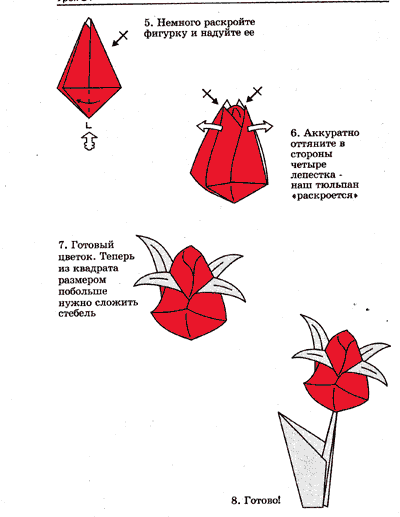 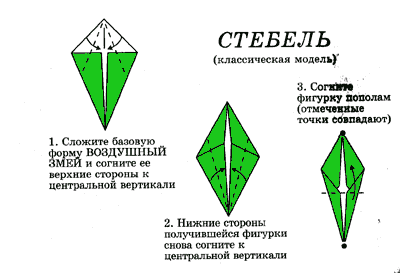 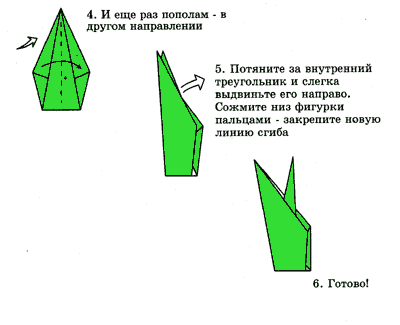 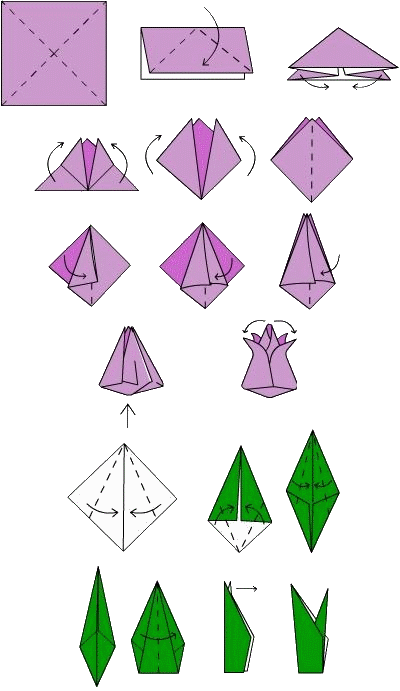 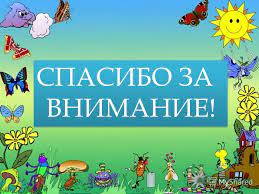